TİYATRO TÜRLERİ
İnsan yaşamını sahnede seyirciler önünde canlandırma sanatıdır.

Modern tiyatronun başlangıcı Eski Yunan’da Bağ Bozumu törenlerine dayanmaktadır.

Modern tiyatronun üç farklı türü vardır:

Trajedi
Komedi
Dram
TRAJEDİ
Trajedi (Tragedya): 
Konusunu tarihten ve efsanelerden alan, ağırlıklı olarak acıklı olayları konu edinen tiyatrolara "Tragedya" denilmektedir.

Konularını tarihten ve mitolojiden alır.

Kahramanlar sıradan insanlar değil kral, kraliçe, prensler ve tanrılardır.

Trajedide kaba ve çirkin sözlere yer verilmez.

Öldürme, yaralama gibi olaylar sahnede canlandırılmaz.

Şiir biçiminde yazılır.
TRAJEDİ
Sahnede üç̧ birlik kuralına ( yer, zaman, olay) uyulur.

(Üç birlik kuralı; eserin tek olay, tek mekân, tek gün kalıbı içinde yapılandırılmasıdır.)

Trajedi genellikle beş perdeden oluşur ve aralıksız oynanır.
KOMEDİ
Komedi (Komedya): 
Kişilerin ve toplumun aksayan yönlerini güldürücü ögelerle iç içe yansıtan tiyatro türüdür.

Komedide korkaklık, cimrilik, dalkavukluk gibi huy ve davranışlar abartılarak seyirciyi güldürürken düşündürmek amaçlanır. 

Konular günlük yaşamdan alınır. Kahramanlar, halk kesiminden kimselerdir.

Üç birlik kuralına uyulur ve manzumdur.

Kaba şakalar, söz oyunları, öldürme ve yaralama sahneleri vardır.
KOMEDİ
Komedinin en önemli temsilcileri Eski Yunan edebiyatında Aristophanes (Aristofanes) ve XVII. yüzyıl Fransız edebiyatında Molière’dir.

Komediler, beş bölümden oluşur.

Komedi; karakter komedisi, töre komedisi, entrika komedisi gibi türlere ayrılır.
KOMEDİ
Karakter Komedisi: Günlük yaşamda her zaman rastlanabilecek insan kusurlarını belli tiplerden hareketle konu edinen komedi türüdür. 

Töre Komedisi: Bazı töre ve gelenekleri eleştirel bir tutumla yansıtan komedi türüdür. 

Entrika Komedisi: Olayların seyircide merak uyandıracak şekilde düzenlenmesiyle güldürmekten başka bir amaç gözetilmeyen komedi türüdür.
DRAM
Dram: 
Hayatı hem acıklı hem gülünç yönleriyle bir bütün olarak yansıtmayı amaçlayan tiyatro türüdür. 

Hem acıklı hem de güldürücü olaylar, bir arada bulunabilir. 

XVIII. yüzyılda klasisizme tepki olarak doğan romantizm akımıyla ortaya çıkmıştır.

Konularını millî tarihten, günlük yaşamdan almıştır. Kahramanlar toplumun her kesiminden seçilebilir.
DRAM
Üç birlik kuralına uyma zorunluluğu yoktur.

Dram nazım ve nesir şeklinde yazılabilir.

İlk örneklerini İngiliz sanatçısı William Shakespeare’in (Vilyım Şekspir) verdiği dramın ilkelerini XIX. yüzyıl Fransız sanatçısı Victor Hugo (Viktor Hügo) belirlemiştir.
Teşekkür Ederiz…
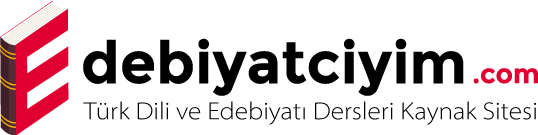 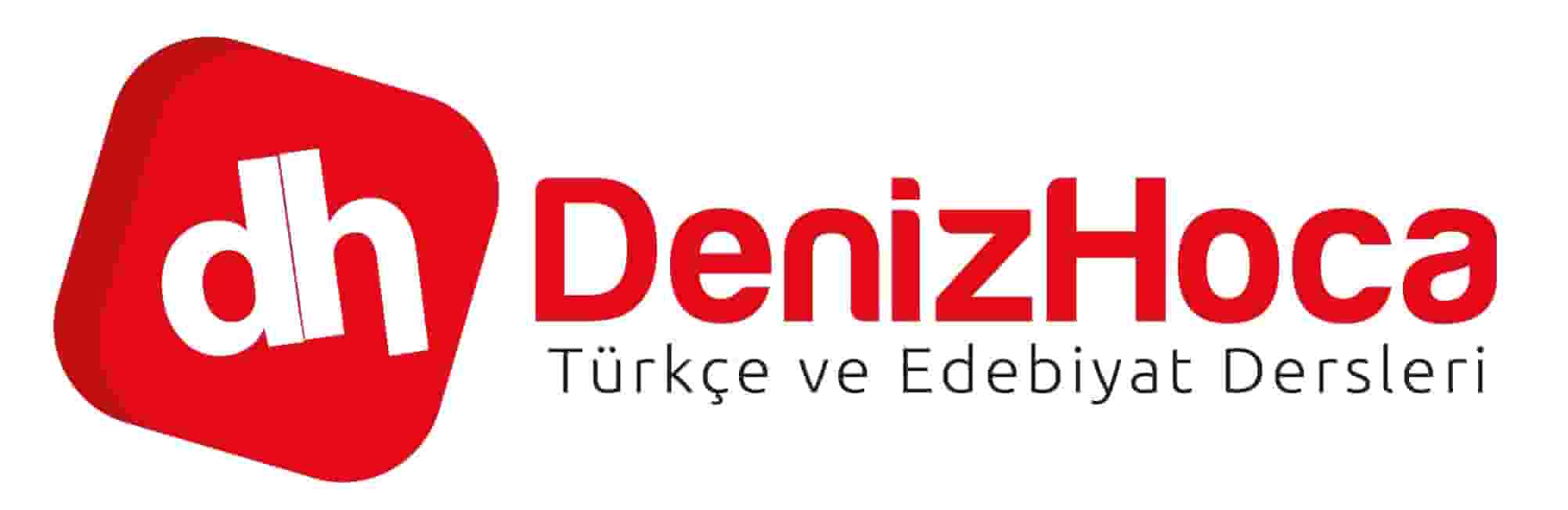